ACCIÓ CULTURAL +3- Modificar la percepció del centre -                       Organització de centre                                      Gestió d’activitats de centre                    Comunitat escolar
Maite Cirera Saló
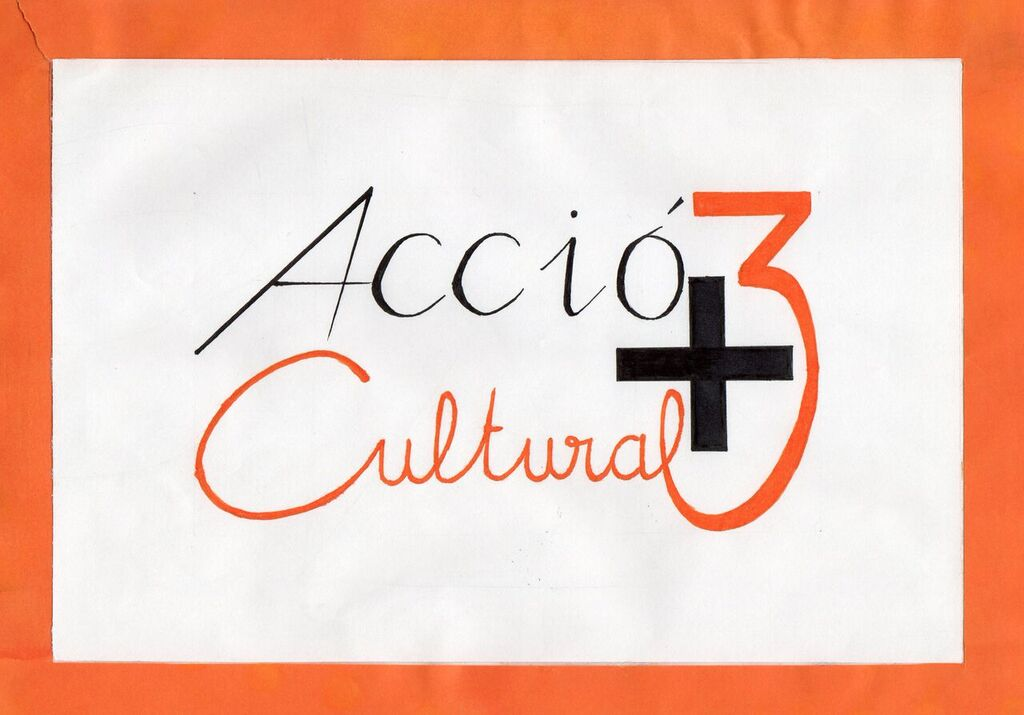 Acció: 
“Manifestació d’una força, manera d’obrar d’una causa, acompliment d’una funció”

Diccionari de la Llengua. Institut d’estudis Catalans.
Context
Aquest projecte es desenvolupa a l’Institut  Josep Mestres i Busquets de Viladecans.
INICI: CURS 2014-2015
Punt de partida: diagnosi/detecció
de necessitats
Anàlisi situació convivència al centre.
Poca participació dels alumnes del centre en les festes.
Necessitat de trobar una identitat de centre que aglutini  la comunitat educativa.
Importància de reforçar dinàmiques positives: donar  visibilitat, protagonisme, valoració i reconeixement dels  alumnes que aporten aspectes positius, col·laboren, etc.
Autopercepció negativa del centre
Obrir les portes del centre i participar.
CONVIVÈNCIA: anar més enllà de les mesures punitives,  rescabaladores, etc.
Complementar la tasca de la Comissió de Convivència.
VIURE I CONVIURE
CONVIVÈNCIA
COHESIÓ  IDENTIFICACIÓ
Comissió convivència  Servei de mediació  Equip de guaites
Acció cultural+3
Som monitors  Tutoria entre iguals
Què és?
És un projecte de participació i col·laboració

El grup d’alumnes d’ac+3 organitza  les festes, les activitats culturals
i participatives de l’institut.
Què pretén?
Acció  Cultural +3
Dinàmica oberta  de diàleg
Dinamitzari  visibilitzar.
Actituds  positives.
Activitats  extraescolars.
Treball en  equip.
Festes.
Implicació.
Centre
Població
Treball en xarxa: amb qui es relaciona?
Junta  Directiva
Municipi
Coordinadors
Entitats
Tutors
Acció  Cultural
+3
AMPA
Professors
Alumnes i  grups
d’alumnes.
Personal no  docent
Qui pot participar?
Dos alumnes de cada classe.
Alumnes de tots els nivells i professors amb ganes de  fer coses, aportar idees, col·laborar i passar-s’ho be.
Quan?
Els alumnes es reuneixen els dijous de 10 a 11  (sempre que no interfereixi la tasca de tutoria).
Com treballen
Recullen les idees de cada clase i les traslladen  al grup AC+3.
Decideixen TOTA l’organització, debat conjunt,  pluja d’idees, etc.
Veritables gestors culturals.  Actuen com a enllaç clase/AC+3.
Interlocutors amb la clase/els tutors/l’equip directiu.
Participen en totes les festes, jornades de portes  obertes, festa XX aniversari, etc.
Com es pot participar?
DE FORMA CONTINUADA:
_Apuntant-se en un llistat que dónen al tutor.
_Participen 2 alumnes per classe que  poden canviar cada trimestre.


DE FORMA EVENTUAL:
_Col·laborant de forma activa a les tutories, les  festes i els altres projectes d’implicació del +3.
_Subgrups de treball.
Mesures organtizatives
2 hores de tutoria/semana 1 hora: la mateixa  tots els grups.
Càrrec: coordinadora activitats.
Els alumnes es reuneixen amb la coordinadora  1 hora/semana (tutoria).
Qui coordina?
Objectius assolits
Dinamització i implicació en les festes i activitats  culturals del centre.
Generar diàleg entre la comunitat educativa.  Establir un vincle entre l’institut i la població.
Els alumnes comencen a parlar amb orgull de  centre als seus companys.
APORTACIONS I VALOR PER AL PROJECTE EDUCATIU DE CENTRE.
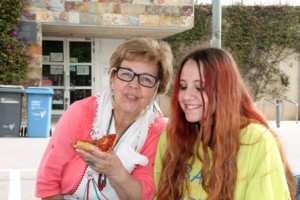 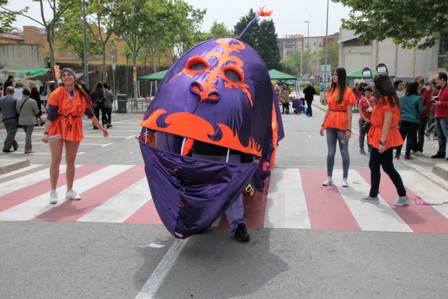 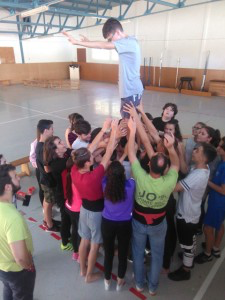 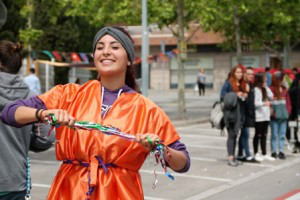 Objectius assolits
Els alumnes participen de forma activa en tot el  procés, des de la preparació a la jornada festiva  i cultural: fent propostes, planificant, creant,  impartint tallers, fent avaluacions posteriors i  propostes de millora.
Enguany tenim una participació en les festes de  més del 80% dels estudiants.
Objectius assolits
Augmenta el sentit de comunitat i millorar  el clima de convivència.
S’ han organitzat moltes festes, Sant Jordi,  Halloween, 20 Aniversari, etc.
S’ ha ofert una bona imatge del centre al municipi  treballant de manera conjunta amb l’ Ajuntament  de i més de 15 entitats del municipi.
Objectius assolits
Dinamitzar altres col·laboracions: “Els castellers  del Mestres”, “som monitors”, “som periodistes”...
Foment de dinàmiques positives entre els  professors, implicació i treball conjunt amb  els alumnes.
Fer que l’ AMPA i el personal no docent se sentin  integrats en les activitats del centre..
Foment del caràcter interdisciplinar.
EVIDÈNCIES DE LA REPERCUSIÓ DEL PROJECTE EN EL CENTRE, COMUNITAT, ETC.
Repercusió del projecte en els
dels resultats alumnes.
El voluntariat  dels alumnes ha  crescut.
Les festes són  dates  esperades.
Estímul positiu.
100 % continuar  la participació. +  Demandes de  noves  incorporacions.
Les enquestes  realitzades  mostren un alt  nivell de  satisfacció.
La implicació del  alumnat cada  vegada més  gran.
La nostra CUCAFERA  Amb colla i tot!
Animeu-vos a fer coses  per vosaltres i per tots!
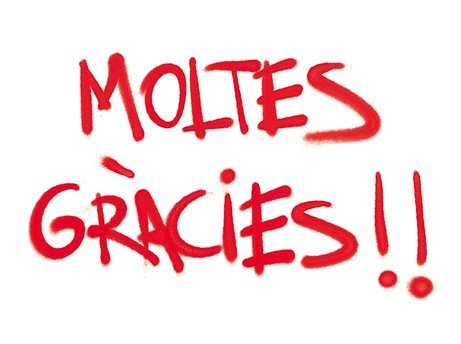